El estado español
Constitución de 1978
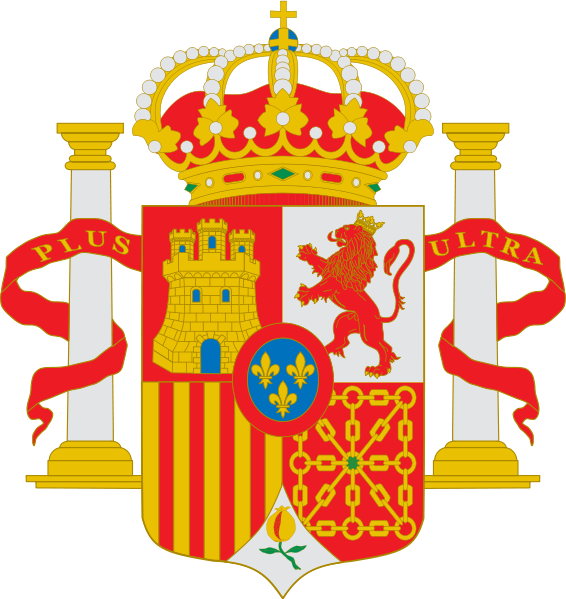 características
Estado democrático
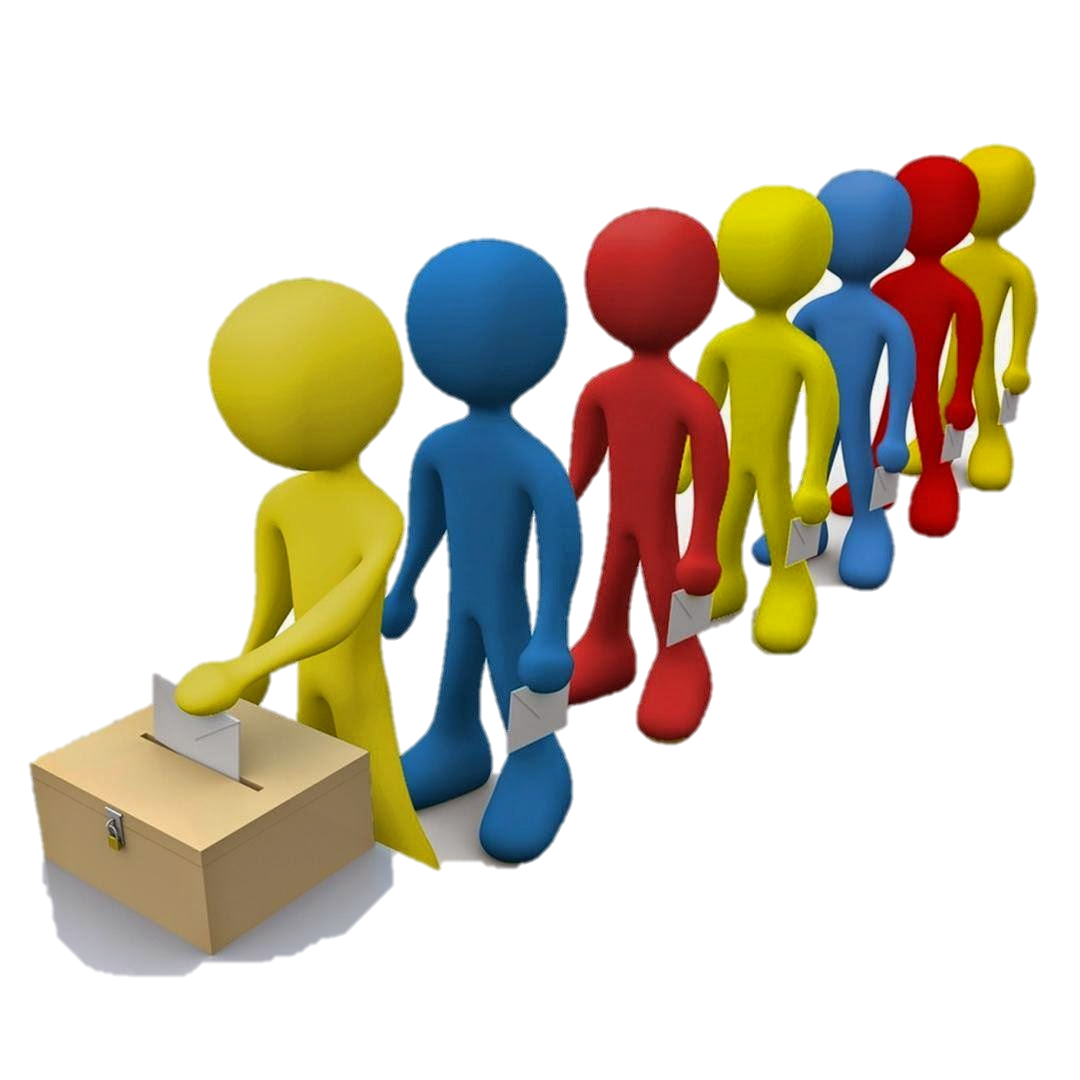 Estado social
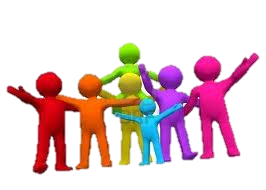 Estado de derecho
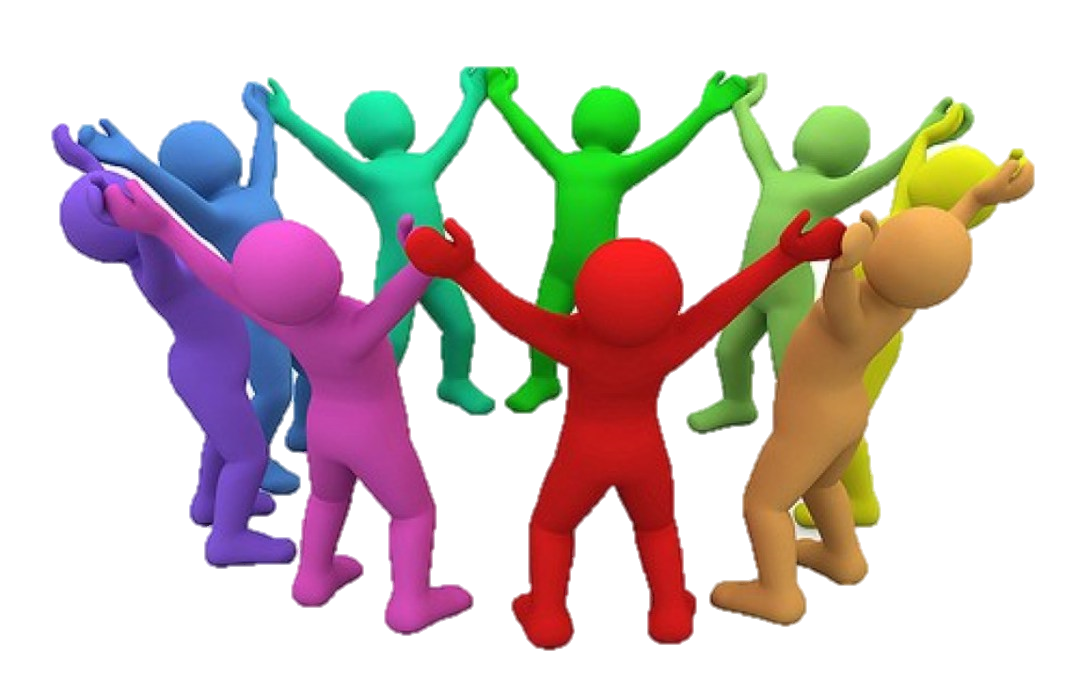 Constitución española de 1978
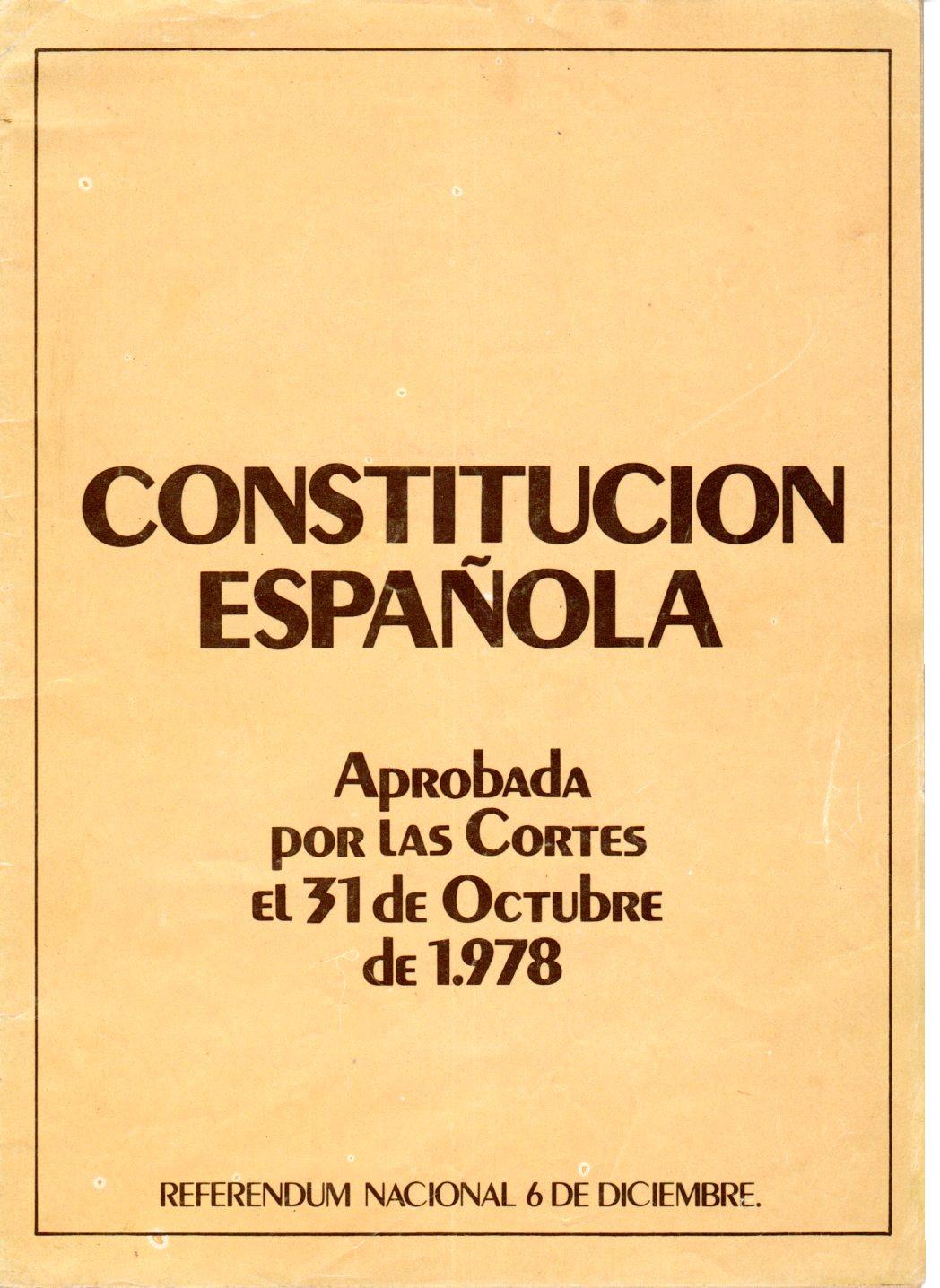 Monarquía parlamentaria
Jefe del Estado
representativa
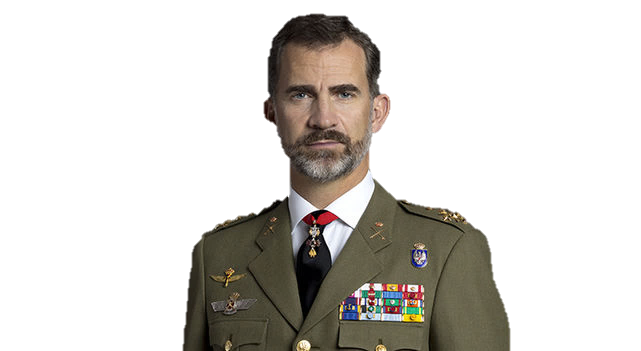 moderadora
Felipe VI
Los poderes del estado
Poder judicial
Poder ejecutivo
Poder legislativo
Aprobar las leyes y hacer que se cumplan